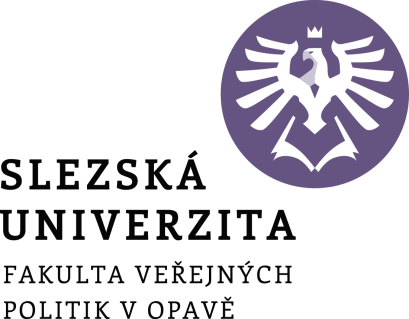 Súdny dvor Európskej únie
26.10.2020
PhDr. Matúš Vyrostko, PhD.
Súdny dvor EU
Podľa zmluvy o EU je hlavnou úlohou Súdneho dvora dodržiavanie práva pri výklade a pri dodržiavaní zmlúv. 
Zabezpečuje rovnaký výklad, dodržiavanie zmlúv zo strany únie aj členských štátov. Dohliada na dodržiavanie primárnych aj sekundárnych prameňov. Všeobecné právne zásady majú v mnohých prípadoch nepísaný charakter a Súdny dvor na prihliada taktiež.
Prostor pro doplňující informace, poznámky
Súdny dvor EU
Rozhoduje spory medzi členskými štátmi a inštitúcimi EÚ, spory sa najčastejšie týkajú porušenia povinnosti zo strany členského štátu. Ďalšími spormi sú pracovnoprávne spory, spory týkajúce sa náhrady škody, spory na základe rozhodcovskej doložky. 
Plní funkciu “ústavného a správneho súdu” - rozhoduje o platnosti/neplatnosti aktov, ktoré sú v rozpore so zakladateľskými zmluvami, aktmi vyššej právnej sily.
Na Súdny dvor sa môžeme obratiť aj ako občania EÚ, ak sa domnievame, že boli porušené naše práva úkonom inštitúcie EÚ. Na súdny dvor sa môžu obrátiť aj právnické subjekty
Prostor pro doplňující informace, poznámky
Súdny dvor EU
Súdny dvor EU sídli v Luxemburgu. 

Člení sa na:
1) Súdny dvor
2) Všeobecný súd ( CZ Tribunál)
3) Špecializované súdy
Prostor pro doplňující informace, poznámky
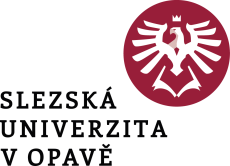 Súdny dvor EÚ vs. súdny dvor vs. európsky súd vs. všeobecný súd
Súdny dvor
Súdny dvor
Najvyšší únijný súd, stojí na vrchole súdnej hierarchie. Je najstarší z 3 zložiek, jeho počiatky nachádzame už v 50.rokoch pri vzniku EÚ spoločenstiev. 
Skladá sa z jedného sudcu za každý členský štát. Existuje tu aj funkcia “generálnych advokátov”, ktorí nie sú sudcovia, ale vykonávajú mnohé procesné fuknciu a plnú poradnú funkciu súdcov. Sudcovia musia byť odborníci vo svojej oblasti a musia preukazovať nezávislosť.
Súdny dvor: 1 sudca z každej krajiny EÚ a 11 generálni advokáti
Prostor pro doplňující informace, poznámky
Súdny dvor
Sudcovia a generálni advokáti sú menovaní na 6 rokov, platí, že každé 3 roky dochádza k čiastočnej obmene. 
Sudcovia využívajú imunitu - úplná imunita za svoje rozhodnutia, ktoré vykonali počas svojej práce. Imunity ich môže zbaviť len súdny dvor na základe jednomyseľného rozhodnutia. 
Na čele Súdneho dvora stojí predseda, volia ho sudcovia Súdneho dvora na obdobie 3 rokov. Predsedom sa môže kandidát stať opakovane.
Prostor pro doplňující informace, poznámky
Súdny dvor
Predseda zabepečuje chod Súdneho dvora, riadi činnosť, zvoláva zasadnutia a pod.
Zasadnutia S. dvora
Môže zasadať v:
pléne - zasadajú všetci sudcovia súdneho dvora spolu v konaniach najzávažnejšieho charakteru. 
veľkej komore - tvorí ju 15 sudcov, zasadá vo významných prípadoch. Môže v nej zasdať, ak o to požiada členský štát, alebo určitý orgán EÚ. 
Malých komorách - tvorených z 3 alebo 5 sudcov (záleží od prípadu, závažnejšie veci riešia 5 sudcovia).
Prostor pro doplňující informace, poznámky
Súdny dvor
Predseda zabepečuje chod Súdneho dvora, riadi činnosť, zvoláva zasadnutia a pod.
Zasadnutia S. dvora
Môže zasadať v:
pléne - zasadajú všetci sudcovia súdneho dvora spolu v konaniach najzávažnejšieho charakteru. 
veľkej komore - tvorí ju 15 sudcov, zasadá vo významných prípadoch. Môže v nej zasdať, ak o to požiada členský štát, alebo určitý orgán EÚ. 
Malých komorách - tvorených z 3 alebo 5 sudcov (záleží od prípadu, závažnejšie veci riešia 5 sudcovia).
Prostor pro doplňující informace, poznámky
Súdny dvor
Súdny dvor najčastejšie rozhoduje o:
-Prejudiciálnych otázkach -konanie o predbežnej otázke
-Rozhodovaní o porušení členských štátov, ktoré im vyplývajú zo zakladateľských zmlúv
-O rozhodovaní o neplatnosti aktov únie - vydávané Radou EÚ, Eur.komisiou, ECB,                                              Eur.Parlamentom,Eur.radou - skúma všeobecne záväzné akty, nie len stanoviská, odporúčania.
Rozhodovanie o nečinnosti inštitúcie
Prostor pro doplňující informace, poznámky
Súdny dvor
Súdny dvor najčastejšie rozhoduje o:
-Prejudiciálnych otázkach -konanie o predbežnej otázke
-Rozhodovaní o porušení členských štátov, ktoré im vyplývajú zo zakladateľských zmlúv
-O rozhodovaní o neplatnosti aktov únie - vydávané Radou EÚ, Eur.komisiou, ECB,                                              Eur.Parlamentom,Eur.radou - skúma všeobecne záväzné akty, nie len stanoviská, odporúčania.
Rozhodovanie o nečinnosti inštitúcie
Prostor pro doplňující informace, poznámky
Súdny dvor
výklad práva (rozhodnutí o předběžné otázce): Za řádné provádění práva EU v členských zemích odpovídají vnitrostátní soudy každého státu EU. Existuje tak možnost, že jeden právní předpis může být soudy v různých zemích vykládán různým způsobem. Má-li vnitrostátní soud pochybnosti ohledně výkladu nebo platnosti určitého právního předpisu EU, může požádat Soud o vysvětlení. Stejný mechanismus lze použít k určení toho, zda je vnitrostátní právní předpis nebo praxe v souladu s právem EU.
vymáhání práva (žaloba pro nesplnění povinnosti): Tento typ řízení je veden proti státu, který neplní své povinnosti, jež pro něj vyplývají z právních předpisů EU. Iniciovat jej může Evropská komise nebo jiný stát Unie. Pokud se zjistí, že stát své povinnosti skutečně neplní, je vyzván k okamžité nápravě situace. Pokud tak neučiní, může být proti němu zahájeno další řízení, které může vést až k uložení pokuty.
Prostor pro doplňující informace, poznámky
Súdny dvor
zrušení právního předpisu EU (žaloba na neplatnost): Pokud se kterýkoli z členských států, Rada EU, Komise nebo (za určitých okolností) Evropský parlament domnívá, že je určitý právní předpis EU v rozporu se Smlouvami EU nebo lidskými právy, může Soudní dvůr požádat o zrušení jeho platnosti.
zajištění činnosti ze strany orgánů EU (žaloba na nečinnost): Evropský parlament, Rada a Komise musí přijmout za určitých okolností určitá rozhodnutí. Pokud tak neučiní, mohou členské státy, jiné orgány EU a (za určitých podmínek) jednotlivci nebo podniky podat stížnost k Soudnímu dvoru.
postihy orgánů EU (žaloby o náhradu škody): Jednotlivec nebo podnik, jehož zájmy byly poškozeny v důsledku činnosti nebo nečinnosti Unie nebo jejích zaměstnanců, na ně může u Soudu podat žalobu.
Prostor pro doplňující informace, poznámky
Všeobecný súd
Funguje od roku 1989. Pred Lisabonskou zmluvou sa tento súd nazýval “Súd 1. stupňa”. 
Zloženie Všeobecného súdu
Presný počet sudcov nie je presne stanovený v zakladateľských zmluvách - tento problém sa vyriešil v štatúte Súdneho dvora -> počet sudcov Všeobecného súdu zodpovedá počtu členských štátov
Funkčné obdobie je 6 rokov, každé 3 roky dochádza k obmene. Kandidát sa môže stať sudcom aj opakovane. Kandidátov na sudcu navrhujú jednotlivé členské štáty. K vymenovaniu dochádza na základe spoločnej dohody vlád všektých členských štátov - platí, že sa skúma odbornosť kandidáta, jeho nezávislosť.
Prostor pro doplňující informace, poznámky
Všeobecný súd
Činnosť
Nelíši sa do veľkej miery od Súdneho dvora. Neexistujú tu generálni advokáti. Existuje tu “Samosudcovksý inštitút” - sudca môže sám rozhodnúť v jednoduchých procesných úkonoch. 
Všeobecný súd rozhoduje o:
Žaloby na neplatnosť, žaloby pre nečinnosť, žaloby o náhradu škody, žaloby na základe arbitrážnej doložky a pod. (Všeobecný súd koná ako prvý,[môže pôsobiť aj ako odvolací súd pri konaniach o opravných prostreidkoch, o ktorých rozhoduje špecializovaný súd] v prípade odvolania rozhoduje Súdny dvor).
Prostor pro doplňující informace, poznámky
Špecializovaný súd
Východisko pre špecializované súdy nachádzame v zmluve z Nice, ktorá umožnila na návrh komisie, alebo súdneho dvora zriadiť osobitné súdy ako súdy 1.stupňa. Zároveň zmluva opravila, že ak budú takéto súdy zriadené, tak pôjde o špecifické typy konaní. V roku 2004 Rada zriadila Súd pre verejnú službu. Lisabonská zmluva v tomto procese zmenila situáciu v tom, že takýto šepcializovaný súd musí byť zriadený riadnym legislatívnym postupom.
Prostor pro doplňující informace, poznámky
Špecializovaný súd
Súd pre verejnú službu - zrušený, agendu prebral všeobecný súd
Bol zložený zo sudcov, ktorých menuje Rada EÚ. Sú menovaní na 6 rokov, kandidáti môžu byť opakovane zvolení do funkcie. Títo sudcovia si zo svojích radov volia svojho predsedu na obdobie 3 rokov. 
Súd zasadá v komorách, pléne. Existuje tu tiež “samosudcovský inštitút”. 
Tento súd rozhodoval o sporoch medzi úniou a jej zamestnancami - pracovno-právne spory. 
podľa potreby môže byť zriadený nový špecialozovaný súd s osobitnou pôsobnosťou
Prostor pro doplňující informace, poznámky
neplatnosť a nečinnosť- ZFEU
Článok 263
(pôvodný článok 230 ZES)
Súdny dvor Európskej únie preskúmava zákonnosť legislatívnych aktov, aktov Rady, Komisie a Európskej centrálnej banky okrem odporúčaní a stanovísk a preskúmava aj zákonnosť aktov Európskeho parlamentu a Európskej rady, ktoré majú právne účinky vo vzťahu k tretím stranám. Tiež preskúmava zákonnosť aktov orgánov alebo úradov alebo agentúr Únie, ktoré zakladajú právne účinky voči tretím stranám.
Na tento účel má právomoc rozhodovať o žalobách podávaných členskými štátmi, Európskym parlamentom, Radou alebo Komisiou z dôvodu nedostatku právomoci, porušenia podstatných procesných predpisov, porušenia zmlúv alebo akéhokoľvek právneho pravidla týkajúceho sa uplat­ ňovania alebo zneužitia právomocí.
Súdny dvor Európskej únie má právomoc rozhodovať za rovnakých podmienok o žalobách poda­ ných Dvorom audítorov, Európskou centrálnou bankou a Výborom regiónov na ochranu ich výhradných práv.
Prostor pro doplňující informace, poznámky
neplatnosť a nečinnosť- ZFEU
Akákoľvek fyzická alebo právnická osoba môže za podmienok ustanovených v prvom a druhom odseku podať žalobu proti aktom, ktoré sú jej určené alebo ktoré sa jej priamo a osobne týkajú, ako aj voči regulačným aktom, ktoré sa jej priamo týkajú a nevyžadujú vykonávacie opatrenia.
Právne akty, ktorými sa zriaďujú orgány, úrady a agentúry Únie, môžu ustanoviť osobitné podmienky a úpravy týkajúce sa žalôb podaných fyzickými alebo právnickými osobami proti aktom týchto orgánov alebo úradov alebo agentúr Únie, ktoré zakladajú právne účinky voči nim.
Súdne konanie uvedené v tomto článku sa začne do dvoch mesiacov od zverejnenia daného opatrenia, alebo jeho oznámenia žalobcovi, alebo ak toto chýba, odo dňa, keď sa o ňom žalobca dozvedel.
Prostor pro doplňující informace, poznámky
neplatnosť a nečinnosť- ZFEU
Článok 264 (pôvodný článok 231 ZES)
Ak je žaloba opodstatnená, Súdny dvor Európskej únie vyhlási napadnutý akt za neplatný.
Súdny dvor Európskej únie však uvedie, ak to považuje za potrebné, ktoré z účinkov aktu, ktorý
vyhlásil za neplatný, sa považujú za konečné.
Prostor pro doplňující informace, poznámky
neplatnosť a nečinnosť- ZFEU
Článok 265
(pôvodný článok 232 ZES)
Ak Európsky parlament, Európska rada, Rada, Komisia alebo Európska centrálna banka porušia zmluvy svojou nečinnosťou, môžu členské štáty a ostatné orgány Únie podať Súdnemu dvoru Európskej únie žalobu, aby potvrdil, že došlo k takémuto porušeniu. Tento článok sa primerane uplatní na orgány, úrady a agentúry Únie, ktoré opomenú konanie.
Táto žaloba je prípustná, len ak bola príslušná inštitúcia, orgán alebo úrad alebo agentúra vyzvaná, aby konala. Ak sa táto inštitúcia, orgán alebo úrad alebo agentúra do dvoch mesiacov po takejto výzve nevyjadrí, možno v lehote ďalších dvoch mesiacov podať návrh na začatie súdneho konania.
Každá fyzická alebo právnická osoba môže podať sťažnosť Súdnemu dvoru Európskej únie za rovnakých podmienok uvedených v predchádzajúcich odsekoch proti niektorej inštitúcii, orgánu alebo úradu alebo agentúre Únie z dôvodu, že jej neadresoval akt iný ako odporúčanie alebo stanovisko.
Prostor pro doplňující informace, poznámky
neplatnosť a nečinnosť- ZFEU
Článok 266
(pôvodný článok 233 ZES)
Inštitúcia, orgán alebo úrad alebo agentúra, ktorej akt bol vyhlásený za neplatný alebo ktorej nečinnosť bola vyhlásená za odporujúcu zmluvám, je povinná urobiť nevyhnutné opatrenia, aby vyhovela rozsudku Súdneho dvora Európskej únie.
Prostor pro doplňující informace, poznámky
Priebeh konania (zjednodušene)
Na Súdnom dvore je každý prípad pridelený 1 sudcovi (tzv. sudca spravodajca) a 1 generálnemu advokátovi. Konanie o prípadoch prebieha v 2 častiach:

Písomná časť
Účastníci konania predložia písomné stanoviská Súdnemu dvoru – a pripomienky môžu podávať aj vnútroštátne orgány, inštitúcie EÚ a niekedy aj súkromné osoby.
Sudca spravodajca zhrnie všetky stanoviská a pripomienky a potom ich prediskutuje na všeobecnom zasadnutí Súdneho dvora, ktorý rozhodne:
koľko sudcov sa bude zaoberať prípadom: 3, 5 alebo 15 sudcovia (celý súd) v závislosti od dôležitosti a zložitosti prípadu. Väčšinu prípadov riešia 5 sudcovia a je veľmi zriedkavé, aby o spore rozhodoval celý súd,
či sa musí uskutočniť vypočutie (ústna časť) a či je potrebné oficiálne stanovisko generálneho advokáta.
Prostor pro doplňující informace, poznámky
Priebeh konania (zjednodušene)
Ústna časť – verejné vypočutie
Právni zástupcovia oboch strán sporu prezentujú svoje stanoviská sudcom a generálnemu advokátovi, ktorí im môžu klásť otázky.
Ak súd rozhodol, že je potrebné stanovisko generálneho advokáta, poskytne sa niekoľko týždňov po vypočutí.
Sudcovia sa potom poradia a vyhlásia rozsudok.

Postup Všeobecného súdu je podobný až na to, že väčšinu prípadov riešia 3 sudcovia bez generálneho advokáta.
Prostor pro doplňující informace, poznámky
Podanie
Ak vám ako súkromnej osobe alebo spoločnosti vznikla škoda v dôsledku konania alebo nekonania inštitúcie EÚ alebo jej zamestnanca, môžete proti nej začať súdne konanie, a to 2 spôsobmi:

nepriamo prostredníctvom vnútroštátneho súdu (ktorý môže postúpiť prípad Súdnemu dvoru),
priamo na Všeobecnom súde – ak malo na vás rozhodnutie inštitúcie EÚ priamy a individuálny dosah.

Ak si myslíte, že orgány v ktorejkoľvek krajine porušili právne predpisy EÚ, musíte postupovať podľa úradného postupu podania sťažnosti.
Prostor pro doplňující informace, poznámky
ČR a SR
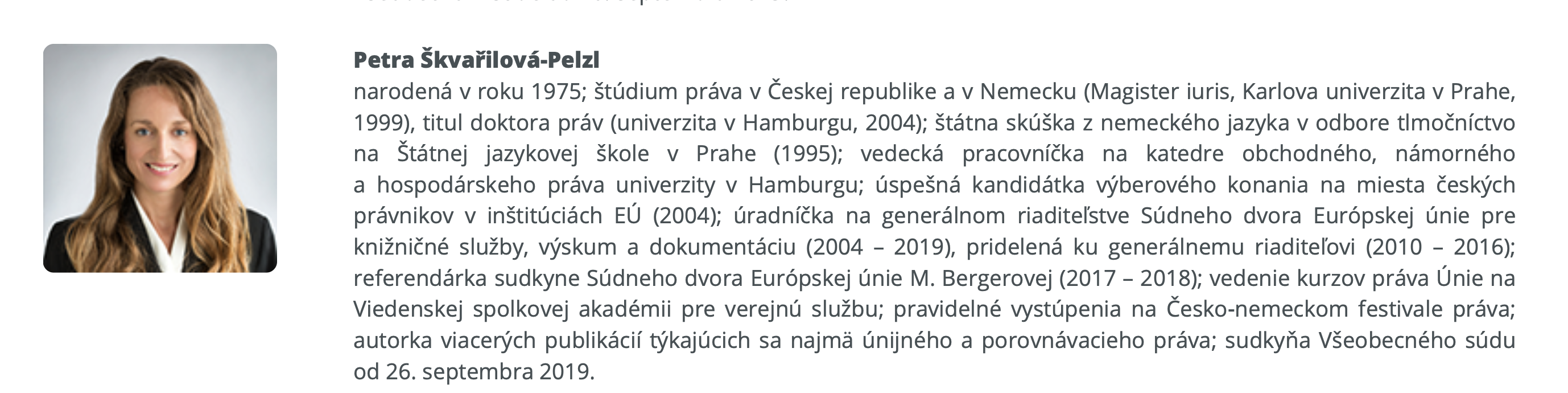 Prostor pro doplňující informace, poznámky
ČR a SR
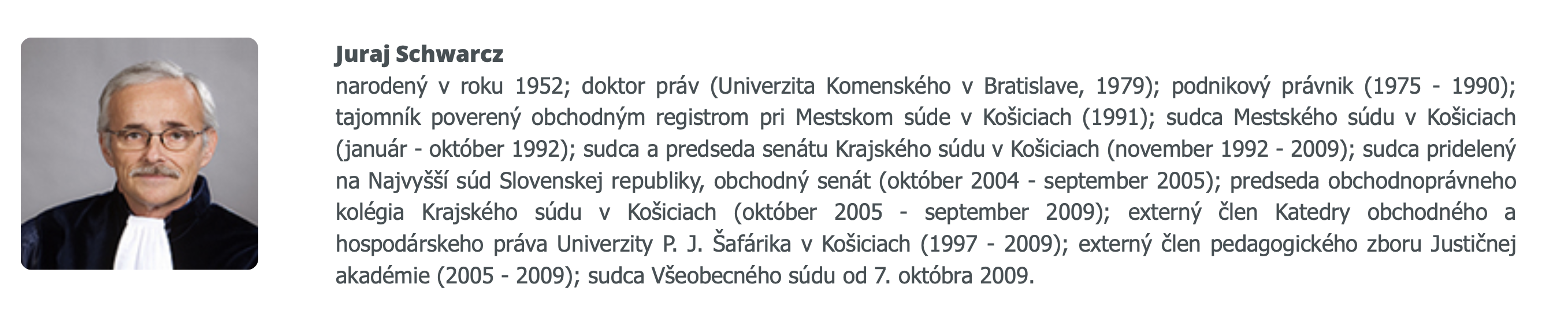 Prostor pro doplňující informace, poznámky
ČR a SR
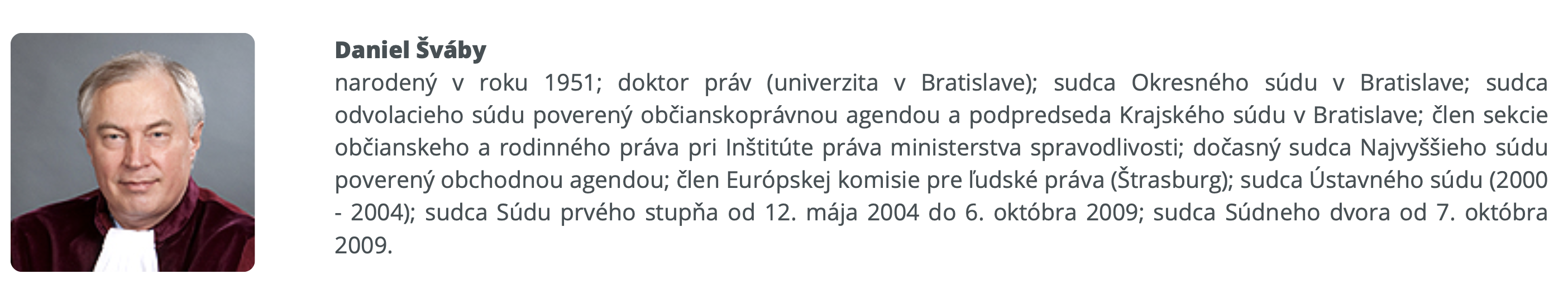 Prostor pro doplňující informace, poznámky
ČR a SR
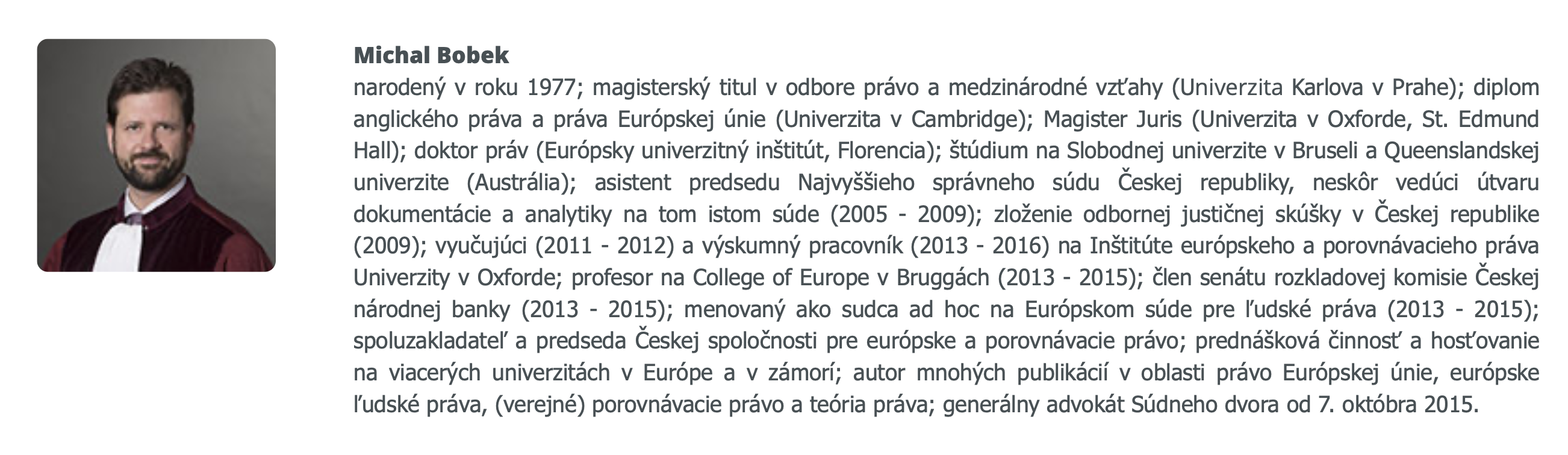 Prostor pro doplňující informace, poznámky
ČR a SR
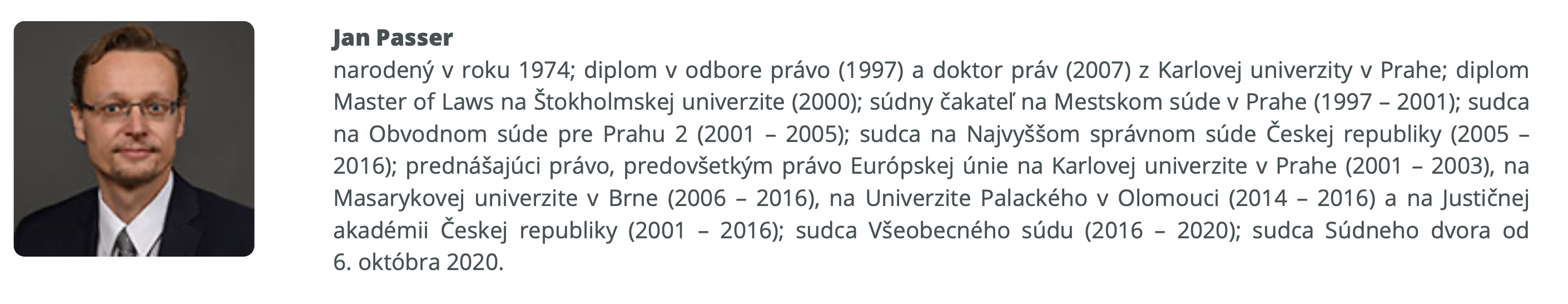 Prostor pro doplňující informace, poznámky
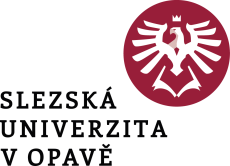 Ďakujem za pozornosť
matus.vyrostko@fvp.slu.cz
matusvyrostko@gmail.com (len ak nefunguje prvý)